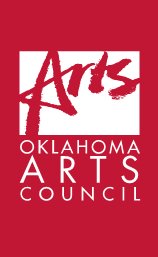 April 2021State Capitol Preservation Commission
Capitol AIPP Projects for Consideration

First Floor:
Wilma Mankiller (1945-2010)

Second Floor:
Choctaw Code Talkers of WWI
Cultural Treasure Doc Tate Nevaquaya (1932-1996)
First Floor, Grand Staircase Landing.Wilma Mankiller
Elected Deputy Principal Chief of the Cherokee Nation of Oklahoma in 1983.
Appointed Principal Chief of the Cherokee Nation of Oklahoma in 1983.
Ms. Magazine Woman of the Year in 1987.
First woman elected Principal Chief of the Cherokee Nation of Oklahoma, 1987.
Tenure focused on education, job training and healthcare.
A National advocate for strengthening the self-governance capacity of Native Nations.
International example of the importance and effectiveness of women as political leaders.
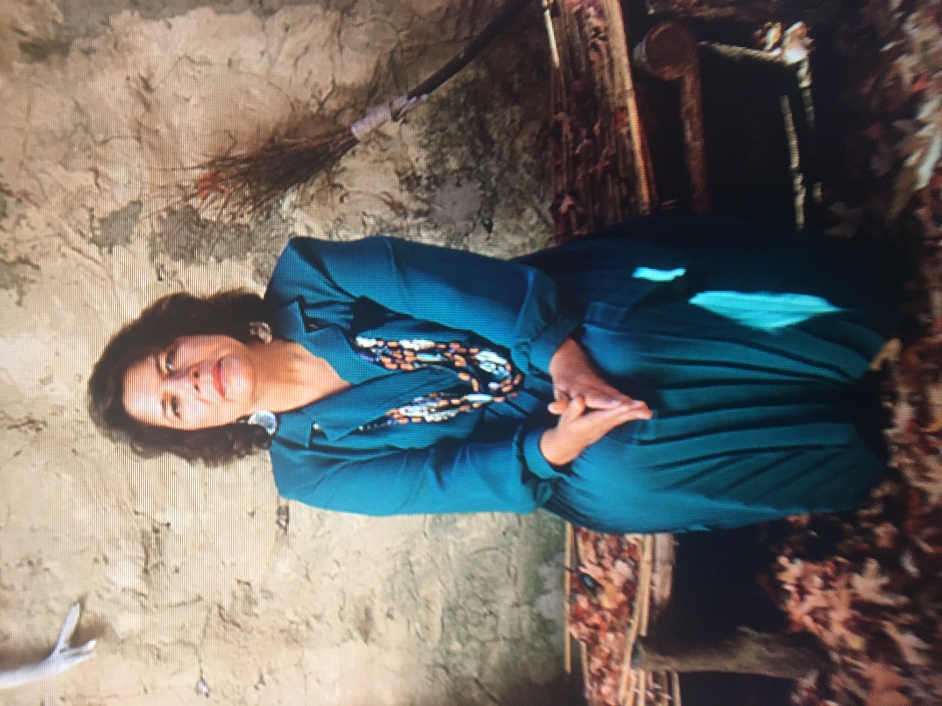 Budget for Wilma Mankiller Portrait
Artwork  				  15,000
Honoraria, 6 @ 1,000			    6,000
Gold leafed frame			    2,800
Installation				       200
Signage				       400  
     
Subtotal				$24,400
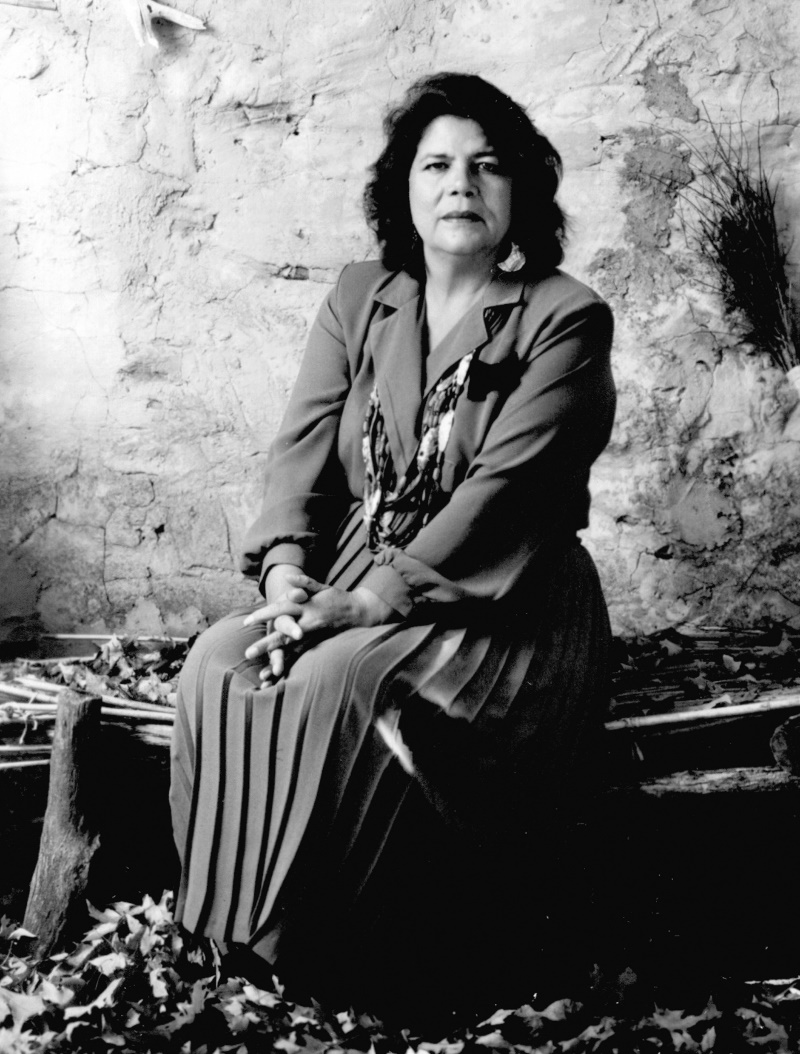 Possible Artist:America Meredith(Cherokee Nation)
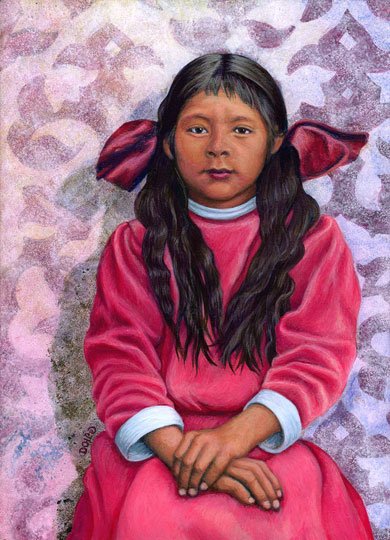 BFA, University of Oklahoma.
MFA, San Francisco Art Institute.
Visiting Artist Fellow; National Museum of the American Indian.
Numerous Awards and Exhibitions.
Curator.
Publisher: First American Art.
Possible Artist:Starr Hardridge(Muscogee (Creek))
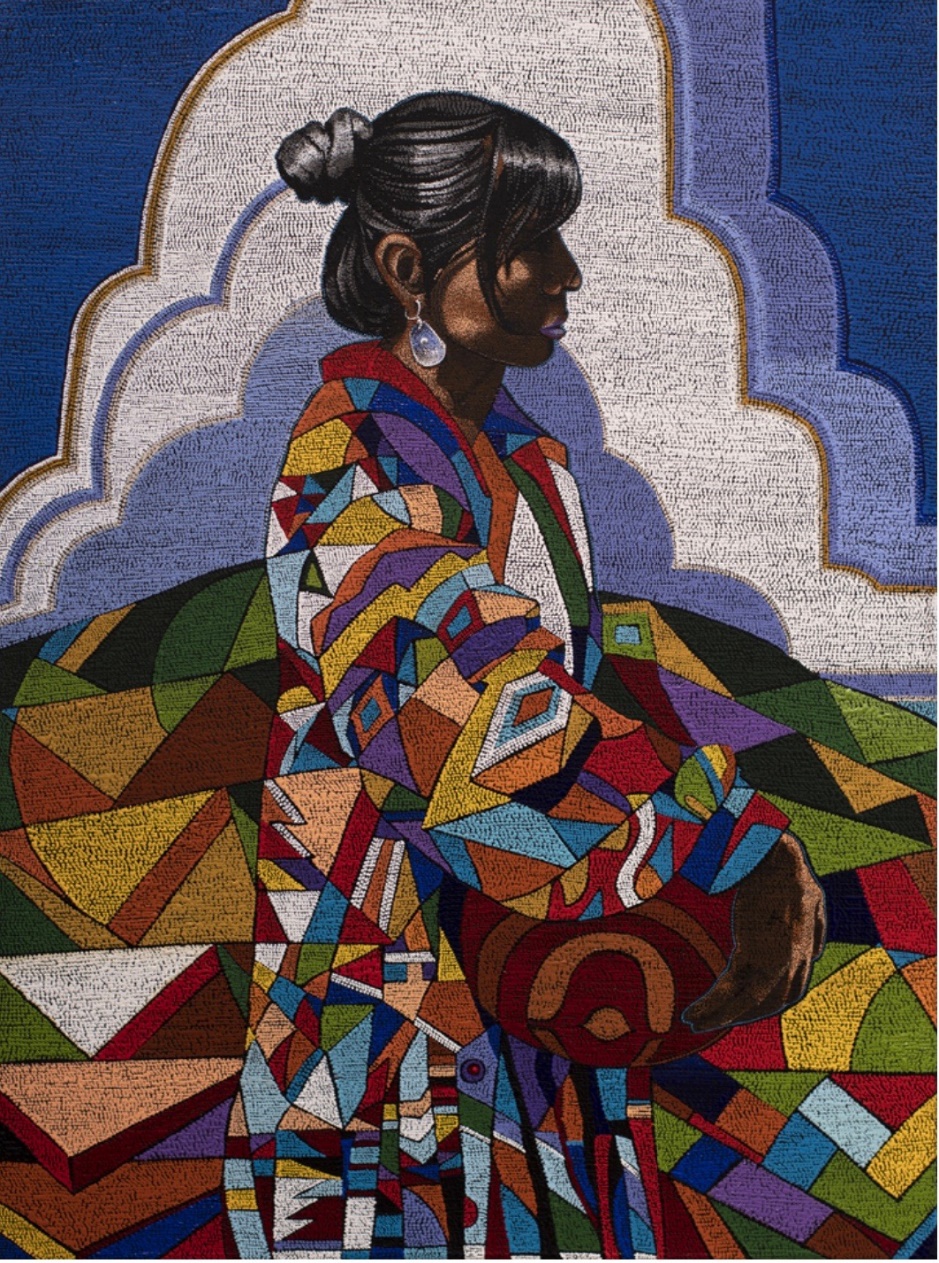 BFA, Savanah College of Art & Design.
Nadia Verdon Atelier of Decorative Arts, Penne D’Agenais, France.
Nationwide Group and solo exhibits.
Numerous awards and distinctions.
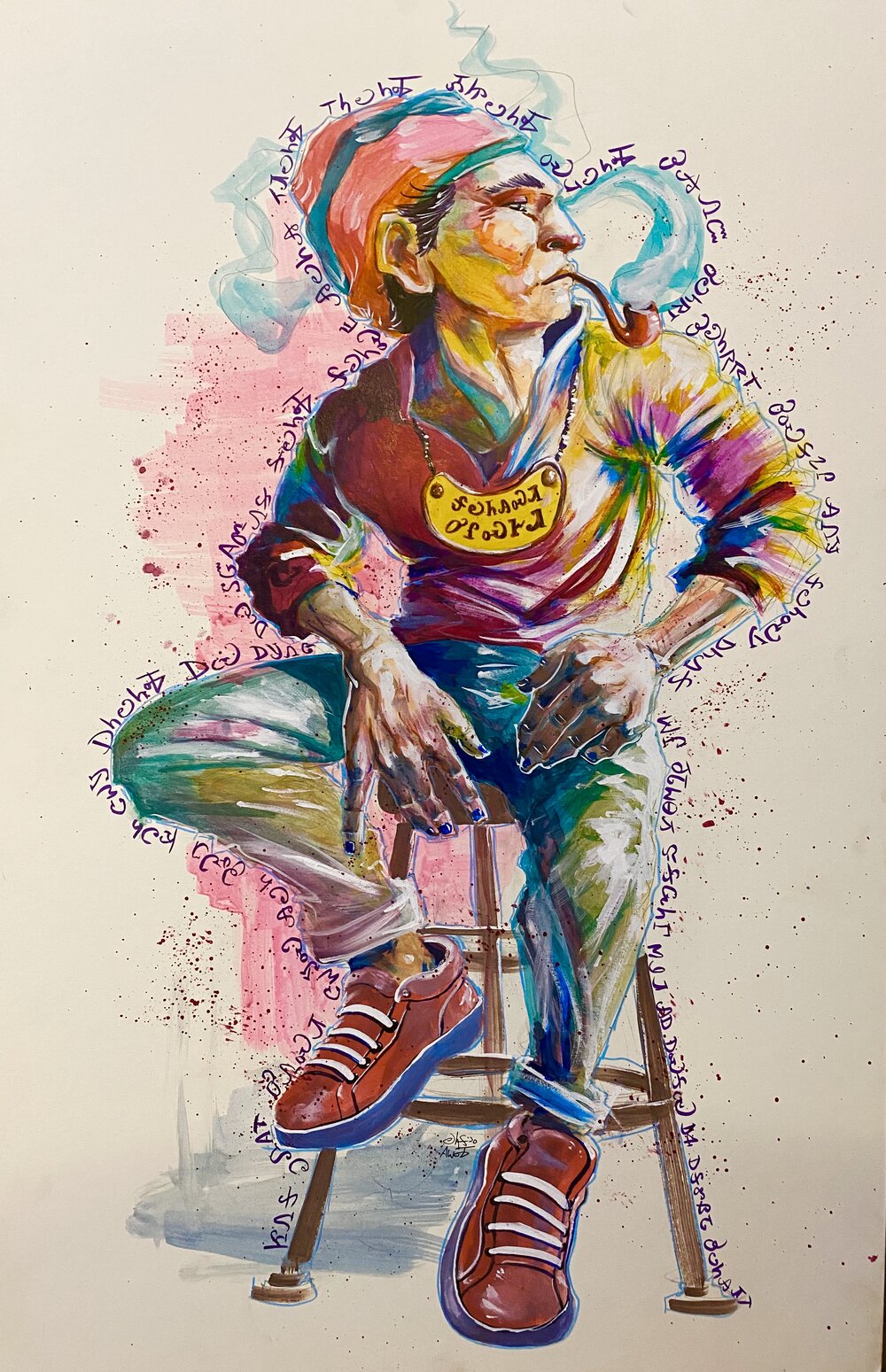 Possible Artist:Roy Boney(Cherokee Nation)
BFA, Oklahoma State University.
MFA, University of Arkansas.
Filmmaker & Animation Artist.
Graphic Novelist.
Widely exhibited in the US and Internationally.
Numerous awards and distinctions.
Possible Artist:Daniel Horsechief(Cherokee Nation / Pawnee)
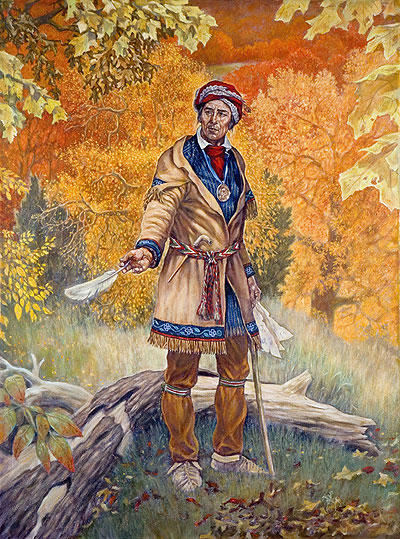 BA, Bacone College, Muskogee, OK.
AA, Institute of American Indian Arts, Santa Fe, NM.
Numerous awards and prizes for sculpture & Painting.
Commissions from NE State University and the Cherokee Nation.
Widely exhibited.
Possible Artist:Sharon Irla(Cherokee Nation)
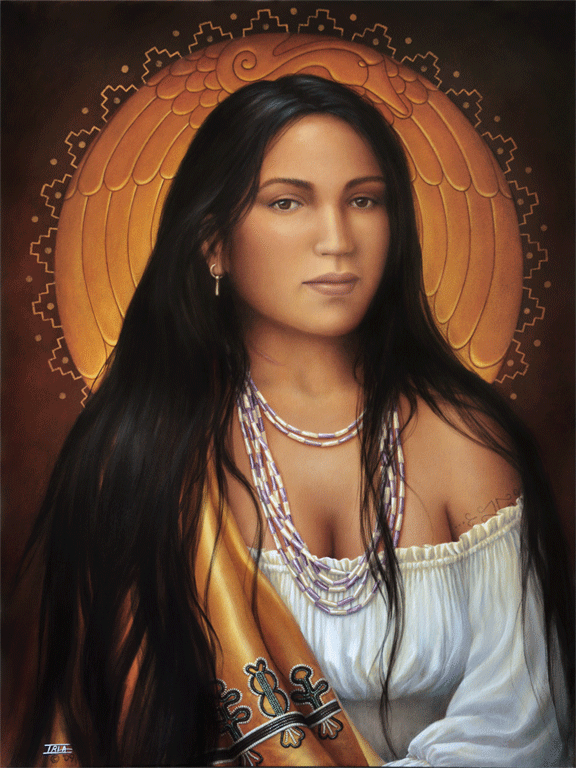 Founding member, Southeastern Indian Artists Association.
Exhibiting since 2003.
Successful fashion designer.
Many awards in competitive art exhibitions.
Widely exhibited and collected.
Possible Artist:Bryan Waytula(Cherokee Nation)
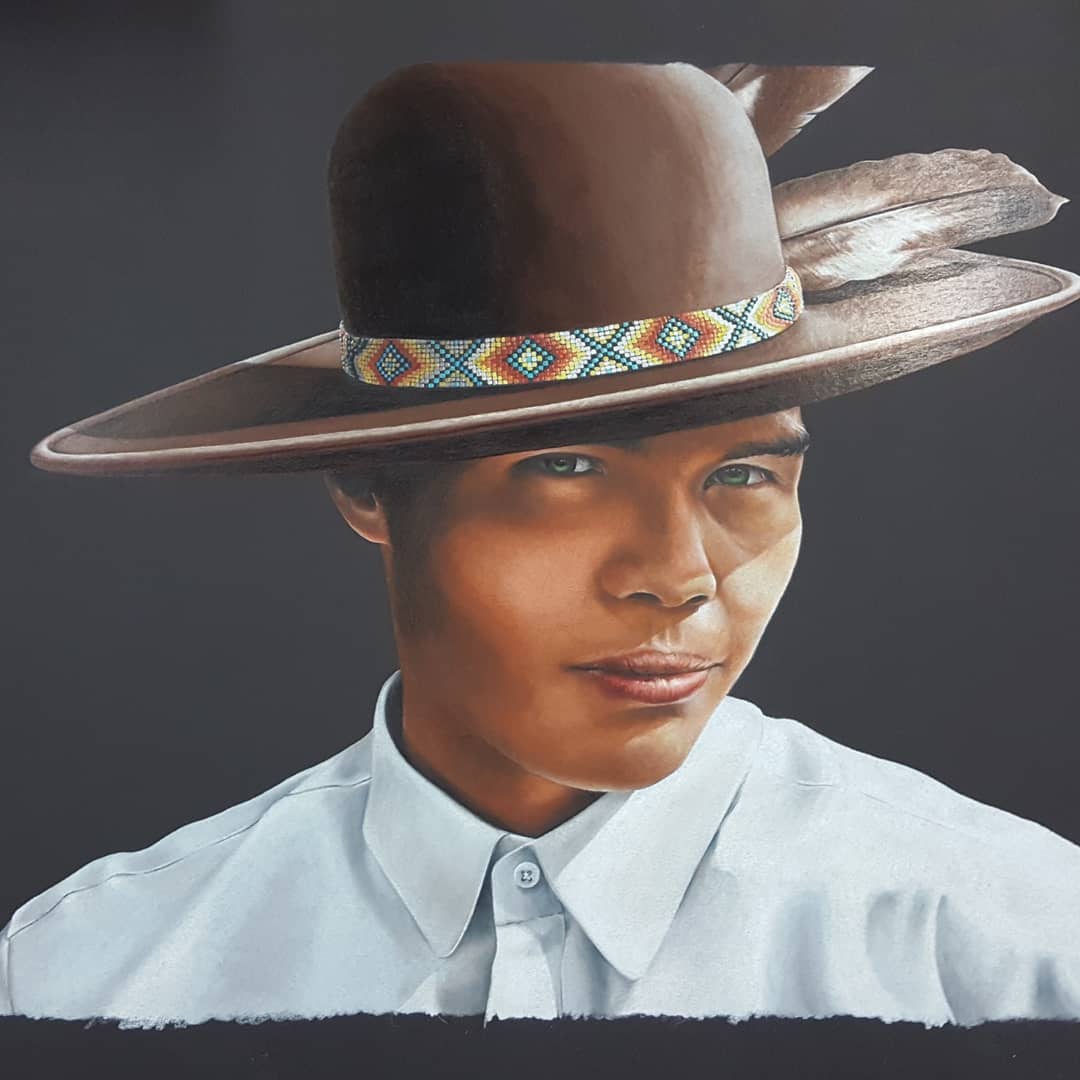 BFA, University of Oklahoma.
Published author and illustrator.
Award winning, multi-disciplinary  artist.
Widely exhibited across the US.
2nd Floor
Supreme Court Hallway 
“Hall of Heroes”
Commemorating Oklahoma’s veterans 
New Painting: 
Choctaw Code Talkers of WWI
Artist: TBD
Selection Process: RFP
Choctaw Code Talkers Budget
Artwork  				  15,000
Honoraria: 3@1000		    3,000
Gold leafed frame			    2,800
Installation				       200
Signage				       400  
     
Subtotal				$21,400
2nd Floor                        Oklahoma Cultural Treasures
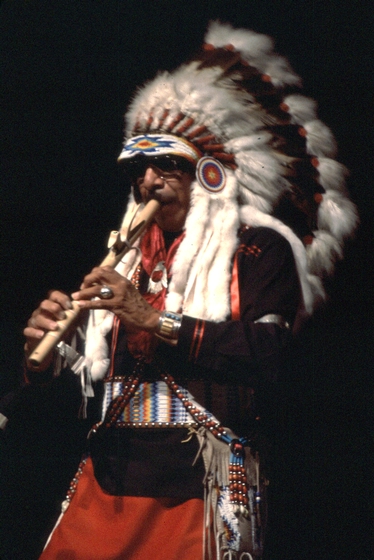 New Portrait:
Doc Tate Nevaquaya
       (Comanche, 1932-1996)
Internationally acclaimed composer and musician.
Noted visual artist.
National Heritage Fellow of the NEA.
Named an Oklahoma Cultural Treasure in 1995.
Doc Tate Nevaquaya Budget
Artwork  				  10,000
Gold leafed frame			    2,800
Installation				       200
Signage				       400  
     
Subtotal				$13,400
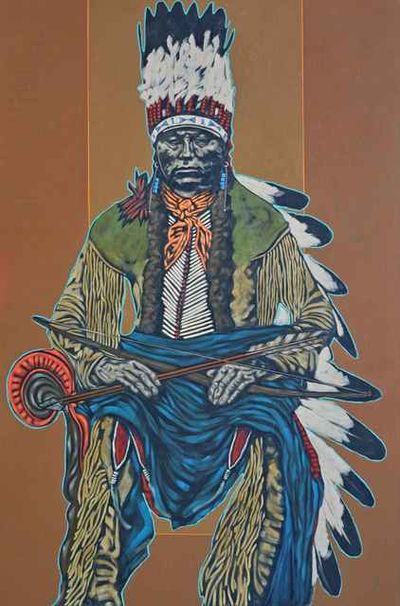 Artist:Nocona Burgess(Comanche)
BFA, University of Science & Arts,
    Chickasha, OK.
M.Ed., University of New Mexico.
Widely published award-winning artist.
Internationally exhibited.
Permanent Collections:
    National Museum of the American Indian.
     Museum of Indian Arts and Culture.
     Comanche National Museum.
     Bristol Museum, Bristol England.
Motion
April 2021State Capitol Preservation Commission
New portrait commission proposal:
Oklahoma Cultural Treasure 
Wanda Jackson
Brought by: 
The Friends and Family 
of Wanda Jackson
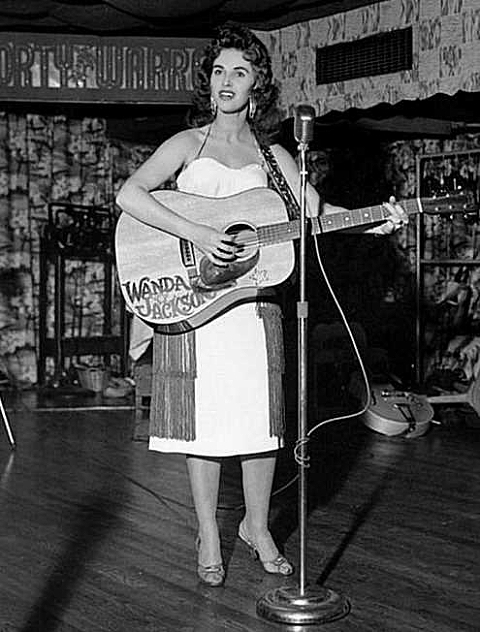 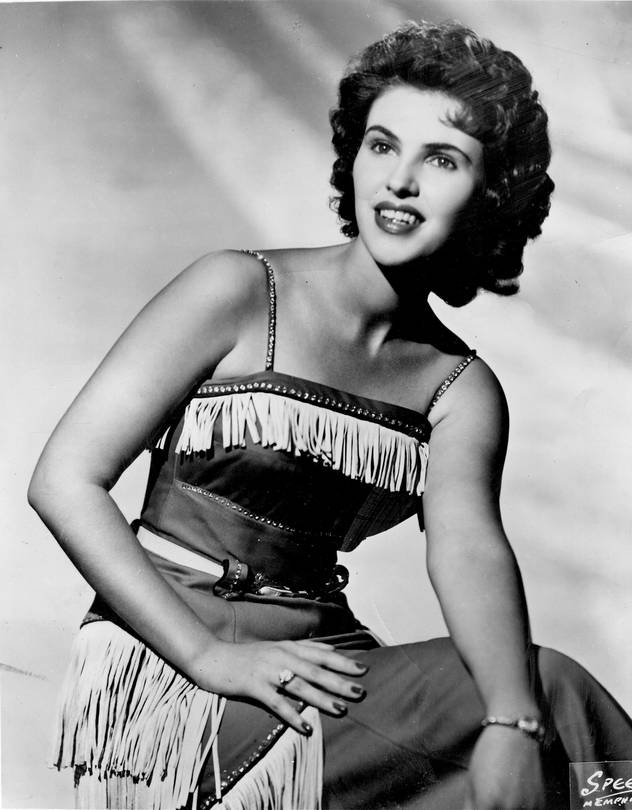 The Queen of Rockabilly
Throughout her life, Wanda Jackson has been not only a model for successive generations of female performers, but an ambassador for her home state of Oklahoma all over the world. Her long and illustrious career as pioneer and innovator in American music has earned her not only the title “Queen of Rockabilly” and induction into the Rock & Roll Hall of Fame, but that of Oklahoma Cultural Treasure. She has undoubtedly earned a place on the walls of the Oklahoma State Capitol representing the best of what Oklahoma has to offer the world.

Painting specifications: Oil on linen, approximately 40” x 30” 
Enclosed in a custom-made gold-leafed wooden frame.
Installed with other Cultural Treasures on the 2nd floor, Spring 2022.
Motion